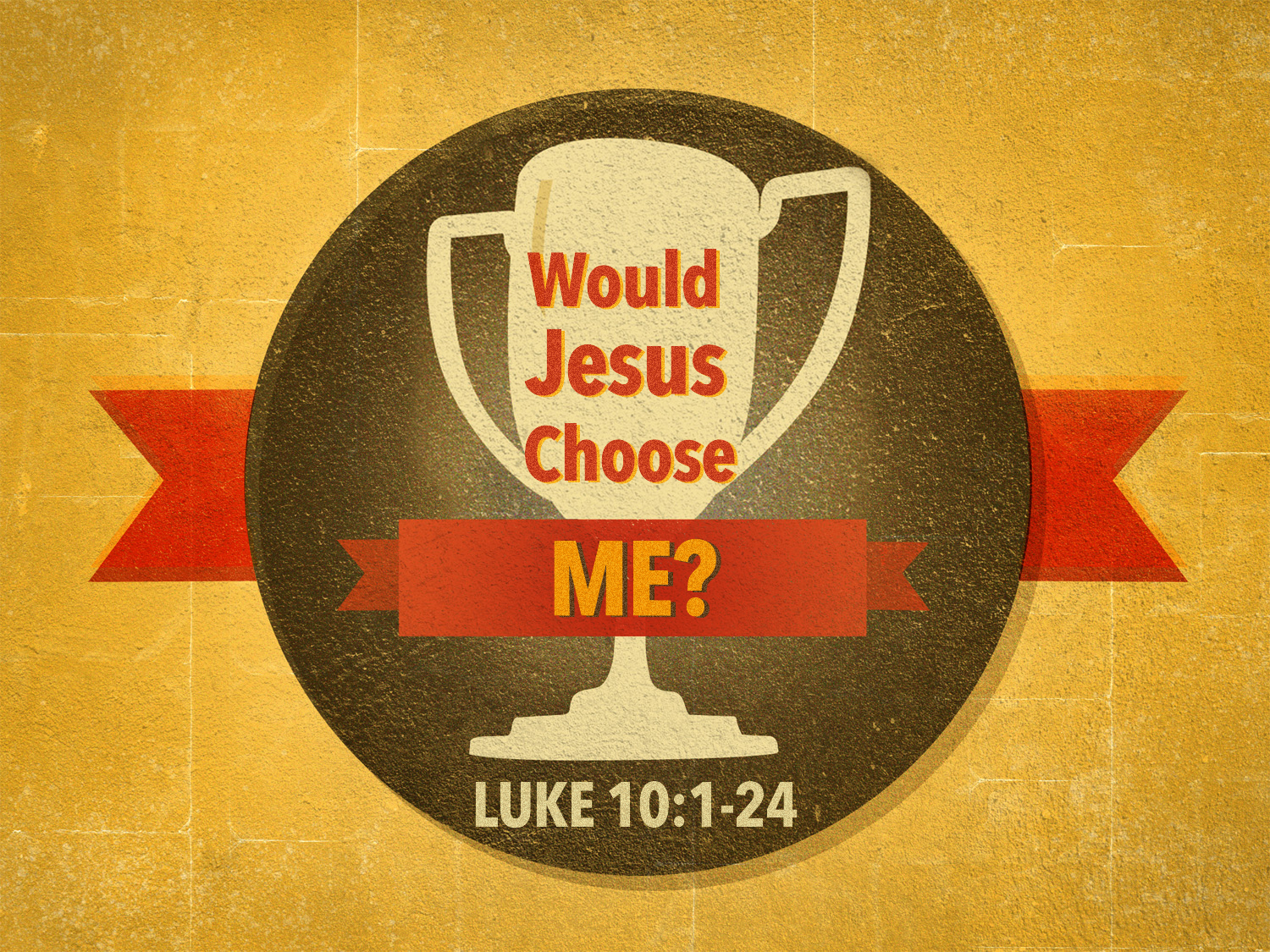 Luke 10
[Speaker Notes: We end every lesson – inviting people to choose Jesus.  We always hope there is someone here, who is willing to turn away from sin and become a child of God. We HOPE you will choose Jesus.  But for tonight’s lesson, I want to flip the question… Would Jesus Choose Me?  When it comes to Salvation – the answer is of course YES. 

But I want to get more specific tonight – In luke 10, the Bible tells us that Jesus selected 70 disciples to go into the cities He was planning to visit – and to lay the ground work of telling people about the Kingdom of GOD.  

We have the names of the 12 apostles – but we don’t have the names of these people.  We just know they were the right people for the JOB, and so Jesus choose them.  If we had been alive back then – would Jesus Choose us?]
Would Jesus Choose Me? He Is Looking For…
Good Teamwork (vs 1)
Hard Workers (vs 2)
Gentle & Kind Lambs (vs 3)
Those Walking By Faith (vs 4)
Flexible & Grateful (vs 5-8)
Caring (vs 9)
Those Who Can Hear A “No” (vs 10-11)
Non-Vengeful (vs 12-15)
Those Who Understand The Actual Rejection (vs 16)
[Speaker Notes: CARING – they care about the physical & the spiritual well being of the people they meet.]
Those Selected By Jesus…
Returned With Joy (vs 17)
Take Part In God’s Victory (vs 18)
Rejoice In Their Heavenly Salvation (vs 20)
Witness Jesus Great Rejoicing (vs 21a)
Fish For Everyday People (vs 21b)
Are Privileged To Play A Very Special Part (vs 23-24)
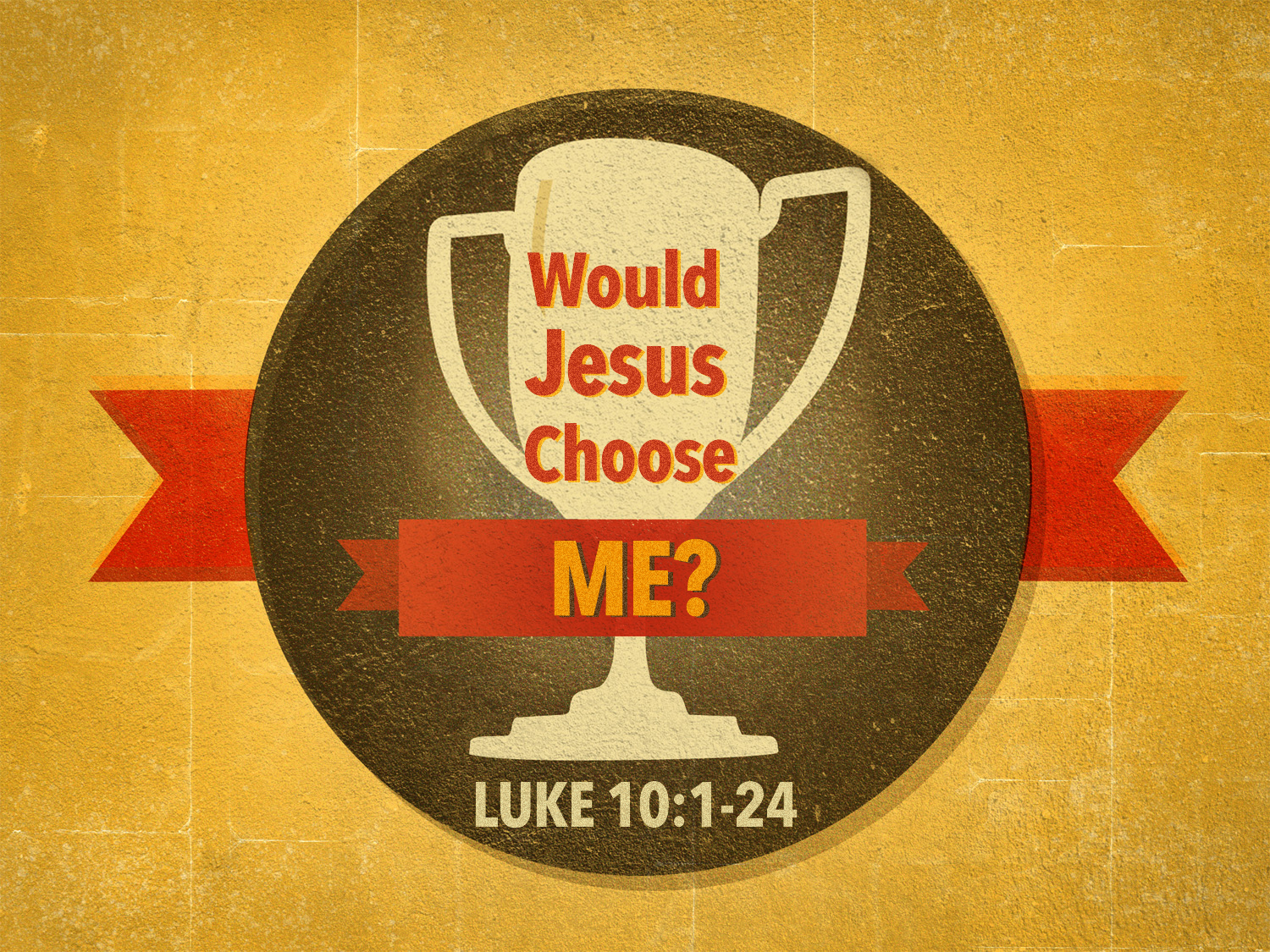 Luke 10
[Speaker Notes: Is your name written in the book of life?]